Health Sciences, AAS
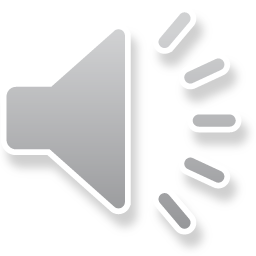 Health Sciences, AAS
62-64 credits
4 semesters
Some classes are online others in person
Gives students overview of Healthcare field
Good option for students who do not get accepting into other AAS programs (ie: Nursing, etc.) who are interested in the Health field.
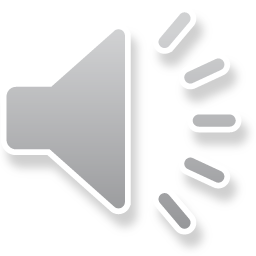 Health Sciences @ NCC
The AAS in Health Sciences program will give you a broad understanding of the healthcare system.
With this coursework, you will establish a framework of the human body by studying:
Biology
Public Health
Chemistry
Psychology
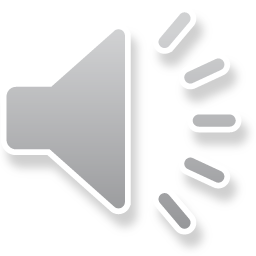 Employment in Health Sciences
You’ll be prepared to start your career immediately after graduation in entry level Health Science positions
Examples include:
Community Health Worker
Health Coach
Healthcare Administration
Medical or Pharmaceutical Sales
Other health-related services
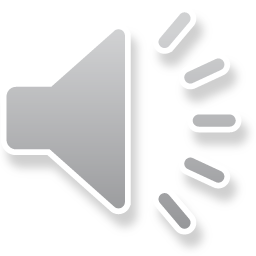 Furthering Your Education
Building off your AAS in Health Sciences degree, you can continue on to:
A four-year institution to pursue a bachelor’s degree in areas such as:
Exercise Science
Health Communication
Health Administration 
Public Health
“Pre” Degrees such as medicine, dentistry, physical therapy, occupational therapy, pharmacy
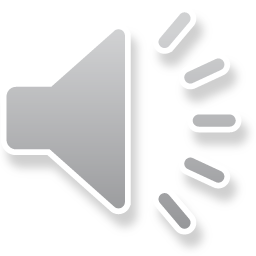 Health Sciences, AAS Resources
Direct Link to Health Sciences Website:
https://www.northampton.edu/health-sciences.htm
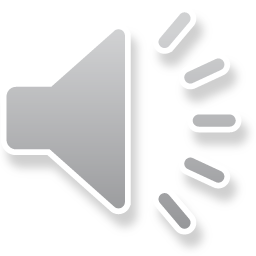 Program Contact Information
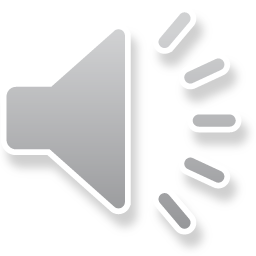 We Are Here To Help!
Contact any of us with questions about NCC’s Health Sciences Program:
Alyson Patascher:  Associate Dean, School of Health Sciences and Education / Health Sciences Program Manager
apatascher@northampton.edu
Virginia Coleman:  Associate Director, Advising and Transfer Services
vcoleman@northampton.edu
Rachel Stumpp:   Academic Advisor
rstumpp@northampton.edu
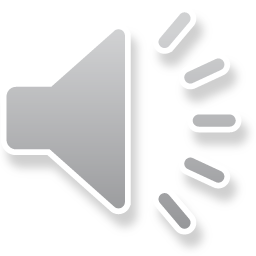 Questions?
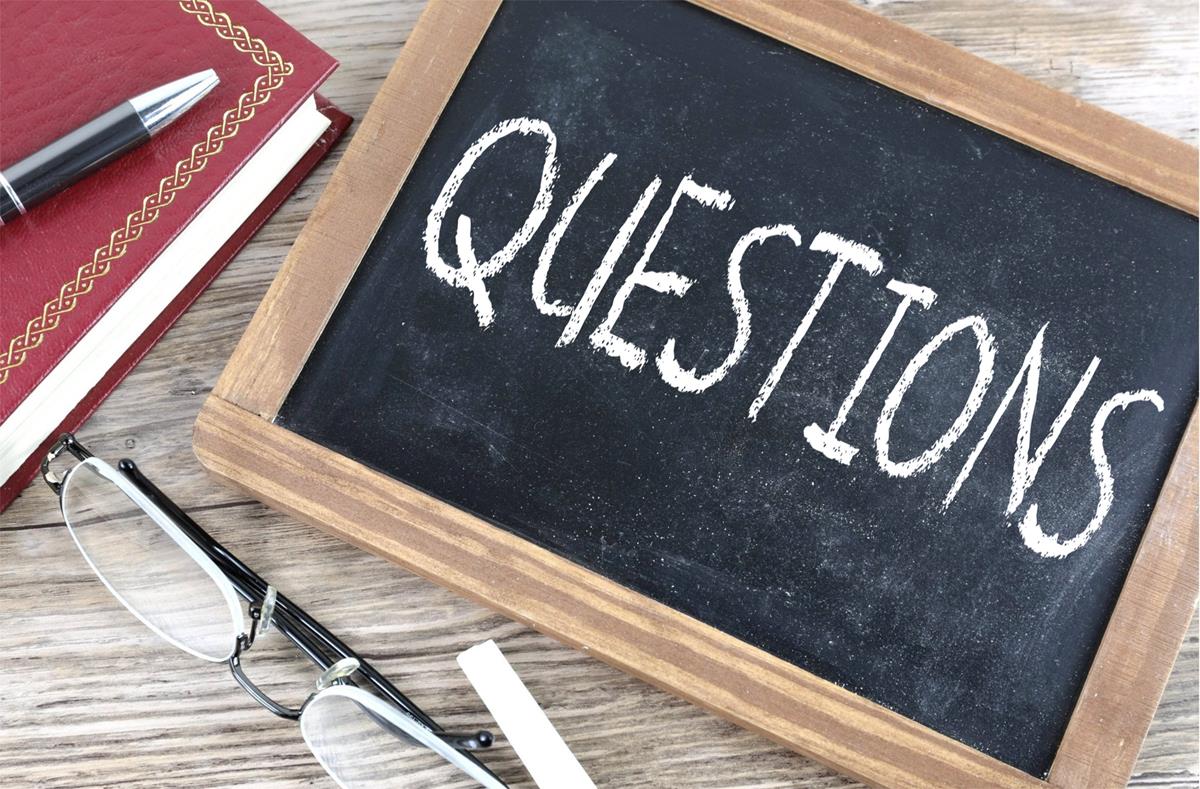 Alyson Patascher, MPH
apatascher@northampton.edu
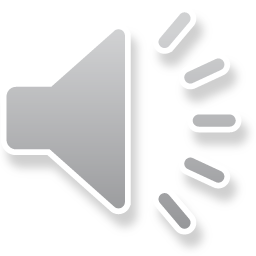